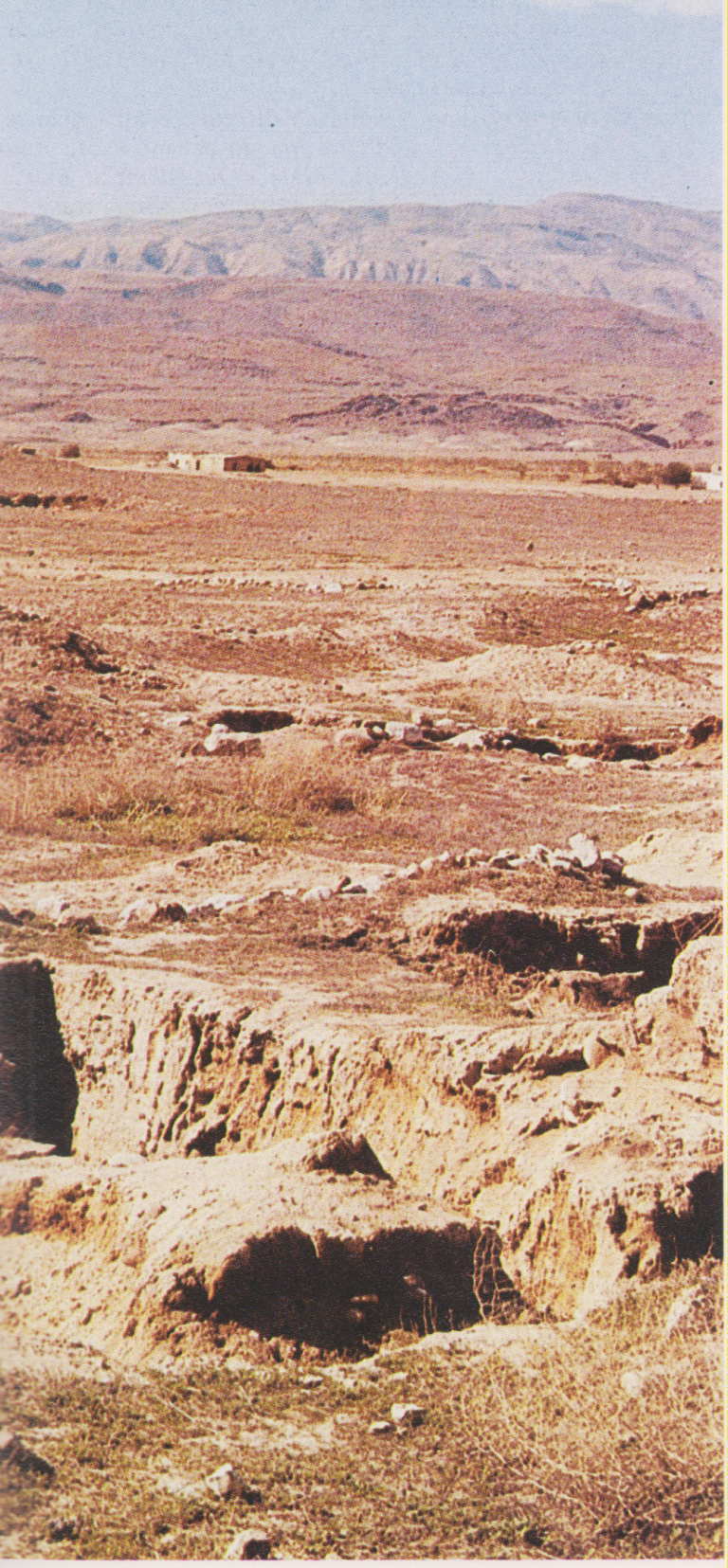 Moab, i monti con la stesppa
A theoretical map of the region around 830 BCE. Moab is shown in purple on this map, between the Arnon and Zered rivers.
Moabite sarcophagus in Jordan Archaeological Museum in Amman
The Mesha stele as photographed circa 1891. The stele describes King Mesha's wars against the Israelites.